Nittedal municipality
Mayor 
Hilde Nysten Thorkildsen
Urban and rural
23.000 inhabitants
91% farmland and forest
186 km2 (≈ 40 % av Oslo)
Population density: 107 persons/km2 (≈ Aserbajdsjan )
Budget: 1,3 billion NOK
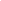 Rotnes – a future city
Cultural centre, church and a new city centre
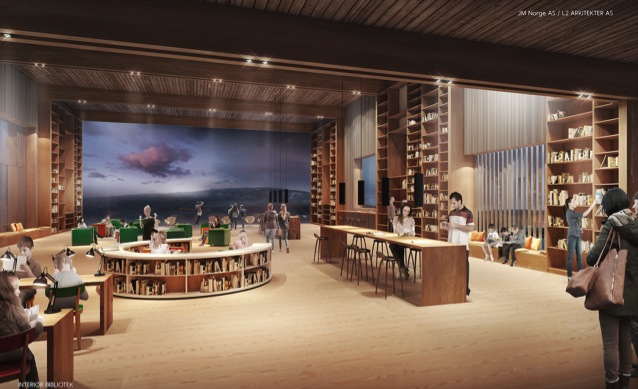 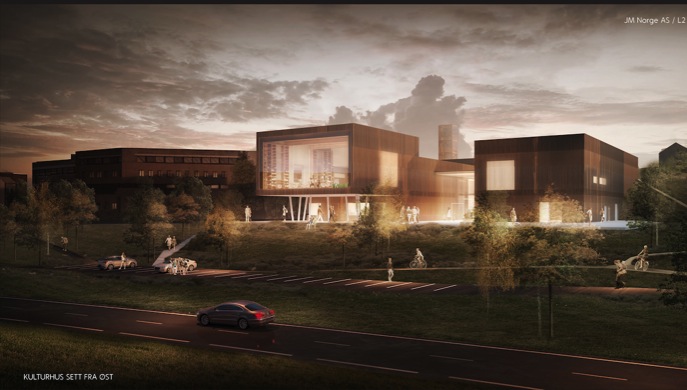 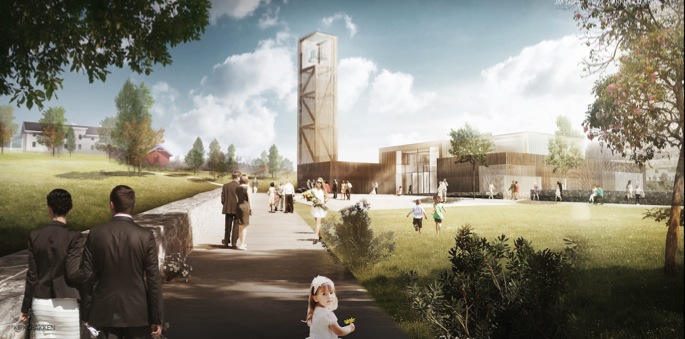 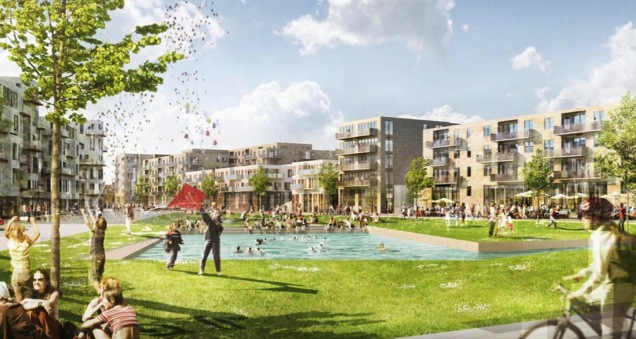 Gender distribution in Nittedal
Full time equivalents: 875
Measures to reach gender equality
We want more men to work in our services – schools, health care, kindergardens, etc. 

Higher pay is not used to attract more men – pay level is based on qualifications only

Gender is in general not an issue when recruiting
Employment policies
The council has adopted an employment policy

The policy describes the overall goals and strategies to increase competence, motivation and well-being of our employees

Competent and motiovated employees is one of eight main goals for the municipality
Gender distribution – political committees
The law requires at least 40 percent 

Council: 14 women – 15 men 

Committee for health and care: 6 women – 5 men

Committee for culture and education: 5 women – 6 men

Committee for environment and development: 6 women – 5 men
Gender distribution in boards of intermunicipal cooperations
8 intermunicipal cooperations – 13 members in the boards from Nittedal

7 members are women – 6 members are men

In general we will always try to have at least 40 percent woman representation altogether in boards and committees
Thank you for your attention
[Speaker Notes: – Først hva vi ser
– Så hva vi vil gjøre]